Assemblée générale
31 octobre 2023
Ordre du jour
Bienvenue !
Comptes annuels 2022-2023
Modification des statuts et du ROI
Elections
Représentant du Brabant wallon
Divers
Clôture
Bienvenue !
Comptes annuels
Saison 2022-2023
Approbation du rapport d’activité
Décharge aux administrateurs
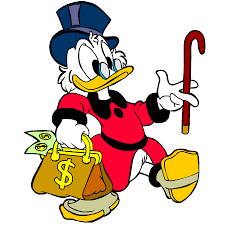 Comptes de résultat 2022-2023
Bilan 2022-2023
Modification
des statuts et du ROI
Modification des statuts
Quorum à 2/3 des voix
Modification du ROI
Quorum à 50% + 1 voix
Elections
Représentant du Brabant wallon
Elections
Se présente pour le Bw : (3 an)
Olivier Tillet
Divers
Saison 2023-2024
Divers
Clôture